Tollcross Community Council Newsletter
City Centre Community Policing Team 
September 2023
OFFICIAL
News and Updates
Festival Season 2023

Summer 2023 saw a number of events and festivals take place within the Tollcross area.

Police were in attendance at a number of events including the Meadows Festival in June, the Rathayatra Parade in July and the Fringe and Edinburgh International Festivals in August.

The events passed peacefully thanks to the good nature of the attendees and local residents.
Night Time Economy

Police Scotland continue to run Operation Night Guard on Friday and Saturday nights, which significantly increases the number of officers patrolling the night-time economy.

Anyone charged with a crime of violence or disorder will be considered for special bail conditions banning them from entering any licensed premises within the city centre between 1800 and 0600.
New Local Policing Plan 2023-2026

The outgoing Chief Constable, Iain Livingstone,  recently published the latest policing plan for the city of Edinburgh.

The policing priorities from 2023-2026 will be
Crime
Community wellbeing
Reducing drug harm
Events
Road safety

These priorities were set following extensive consultations with the Scottish Government, City of Edinburgh Council, local community groups and the wider public via “Your Police” surveys.

These priorities are city-wide and will therefore apply across all of the Tollcross Community Council area.
Police and the Community Council

Due to operational demands and shift patterns it is not always possible for police to be present at Community Council meetings.

However, if any local residents have any issues they wish to discuss then they are welcome to contact the local Community Policing Team via the contact details overleaf.
OFFICIAL
Useful contacts
Local Area Commander: 
Chief Inspector Murray Tait

City Centre Community Policing Team - West End Police Station:
Inspector David Duthie
Sergeant Emma McNaughton
Sergeant Cameron Walker

Plus six officers allocated to community issues in Edinburgh’s City Centre.
For criminal matters, please contact Police Scotland 
By calling 101 or 999 in an emergency
By emailing contactus@scotland.police.uk
Online at www.scotland.police.uk/secureforms/contact/ 

For anonymous reports, contact Crimestoppers:
By calling 0800 555 111
Online at www.crimestoppers-uk.org
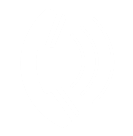 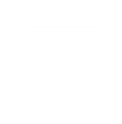 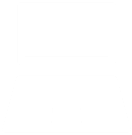 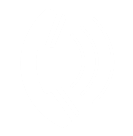 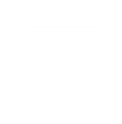 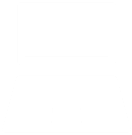 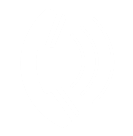 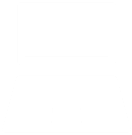 OFFICIAL